Introduction to Satellite Products

Sarah Kimani - IMTR

17th May 2023
Agenda
Satellite Products - Forecasting
Single Channels
RGB Composites
Derived Products
Satellite Products - Forecasting
What Satellite Products do  you use in your NMHS for Forecasting?
SINGLE CHANNELS (Visible O.6)
Objects that appear dark in our eyes seem dark in the VIS and vice versa
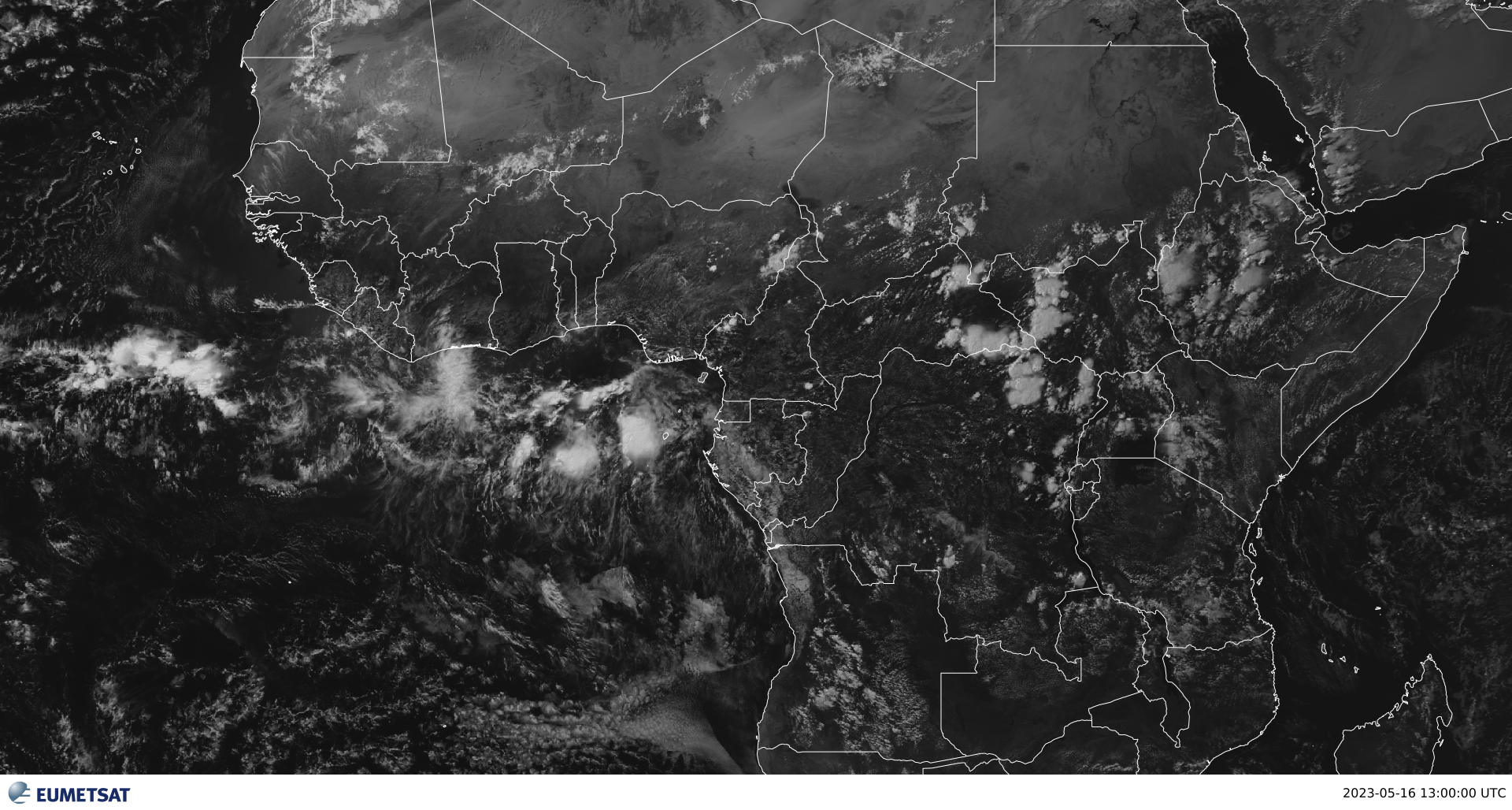 SINGLE CHANNELS (Visible O.6)
Used during daylight hours, useful for identifying cloud types, structure within clouds
Different grey shades indicate differences in cloud thickness, land cover or ocean surface
IR 10.8
Uses the temperatures of objects ie, warmer objects appear dark grey while colder objects appear light gray through white
Brightness Temperature allows us to differentiate between land, ocean and clouds
Cloud top temperatures allows us know their height: colder – lighter coloured = higher clouds, warmer – darker coloured = lower cloud tops
SINGLE CHANNELS (IR 10.8)
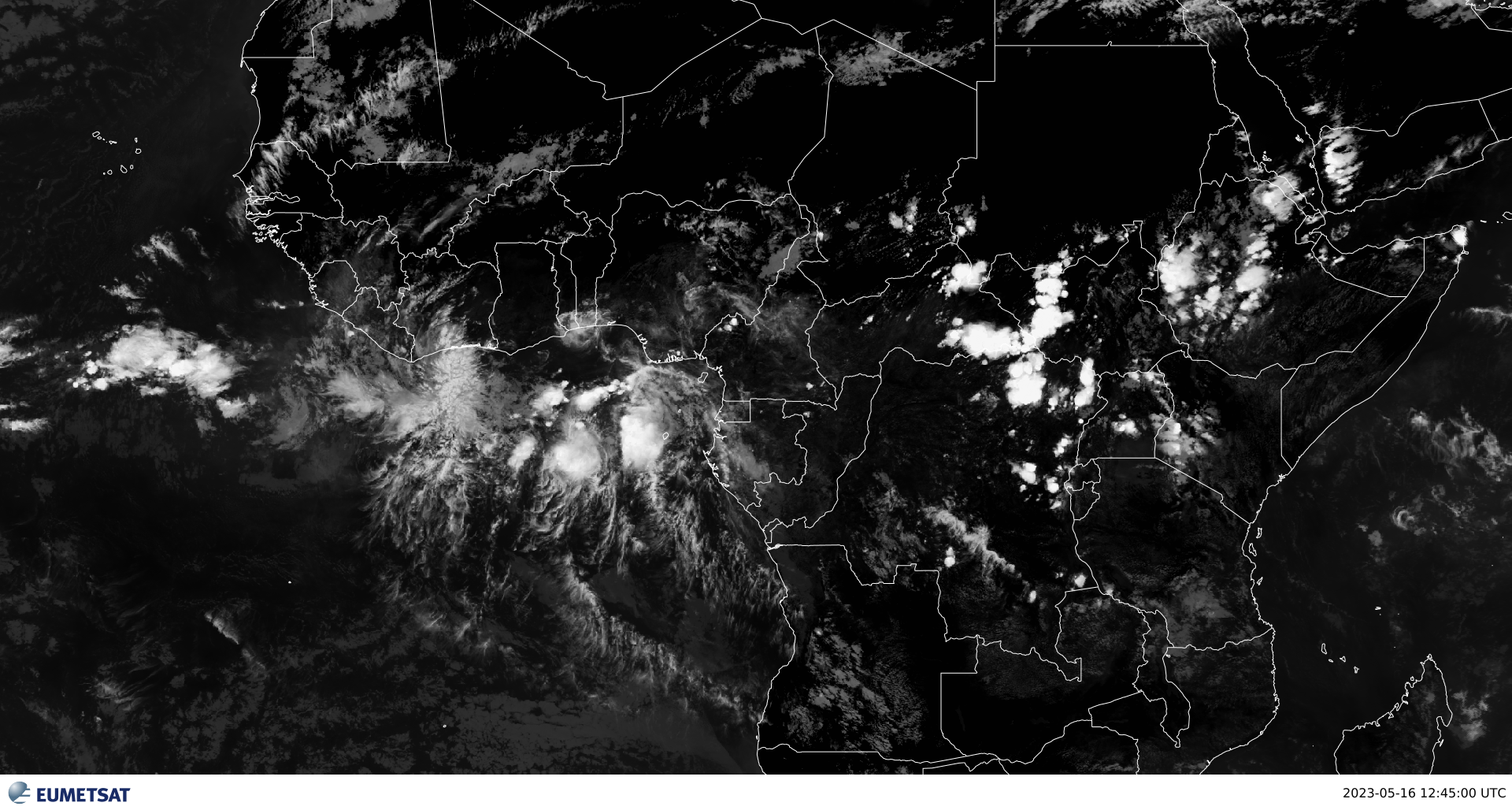 WV 6.2
WV Channel measures radiation from a set amount of water vapor in the upper-levels of the troposphere in grey shades.
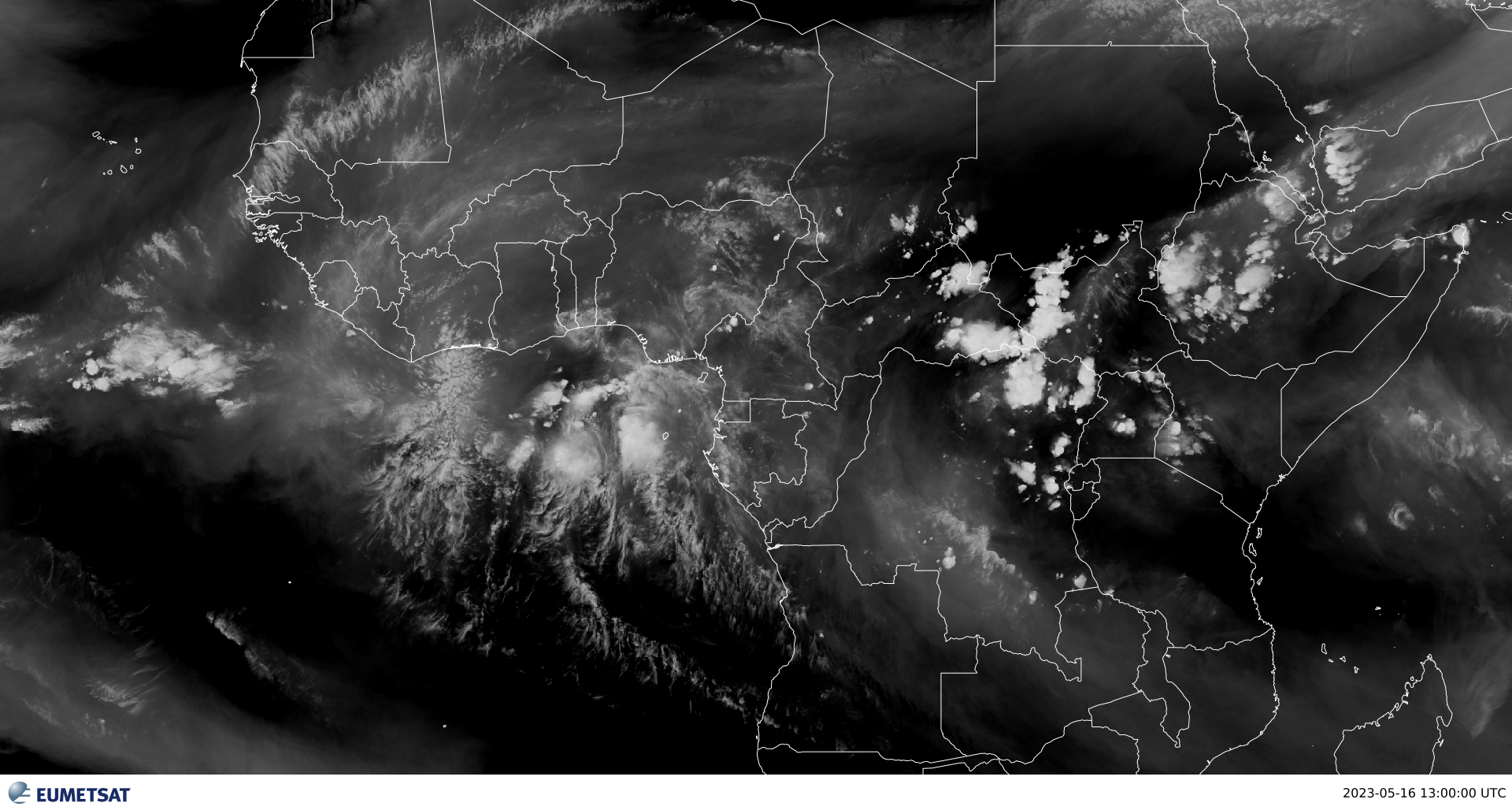 SINGLE CHANNELS (WV 6.2)
WV displays the height and distribution of water vapor features 
Well suited for illustrating the three dimensionality of the atmosphere and the continuous water vapor layer in the mid and high latitudes.
WV useful in monitoring developing thunderstorms, mesoscale downdrafts and upper level dynamics in the tropics
Poll Exercise
RGB COMPOSITES
RGBs
RGB stands for red, green, and blue
RGB colors are the basic colors used for displaying images, objects, etc.
Satellite imagery is captured in multiple wavelengths of reflected light otherwise known as image ‘Bands’
Three image bands can be combined into one picture by displaying each band as either Red, Green or Blue.
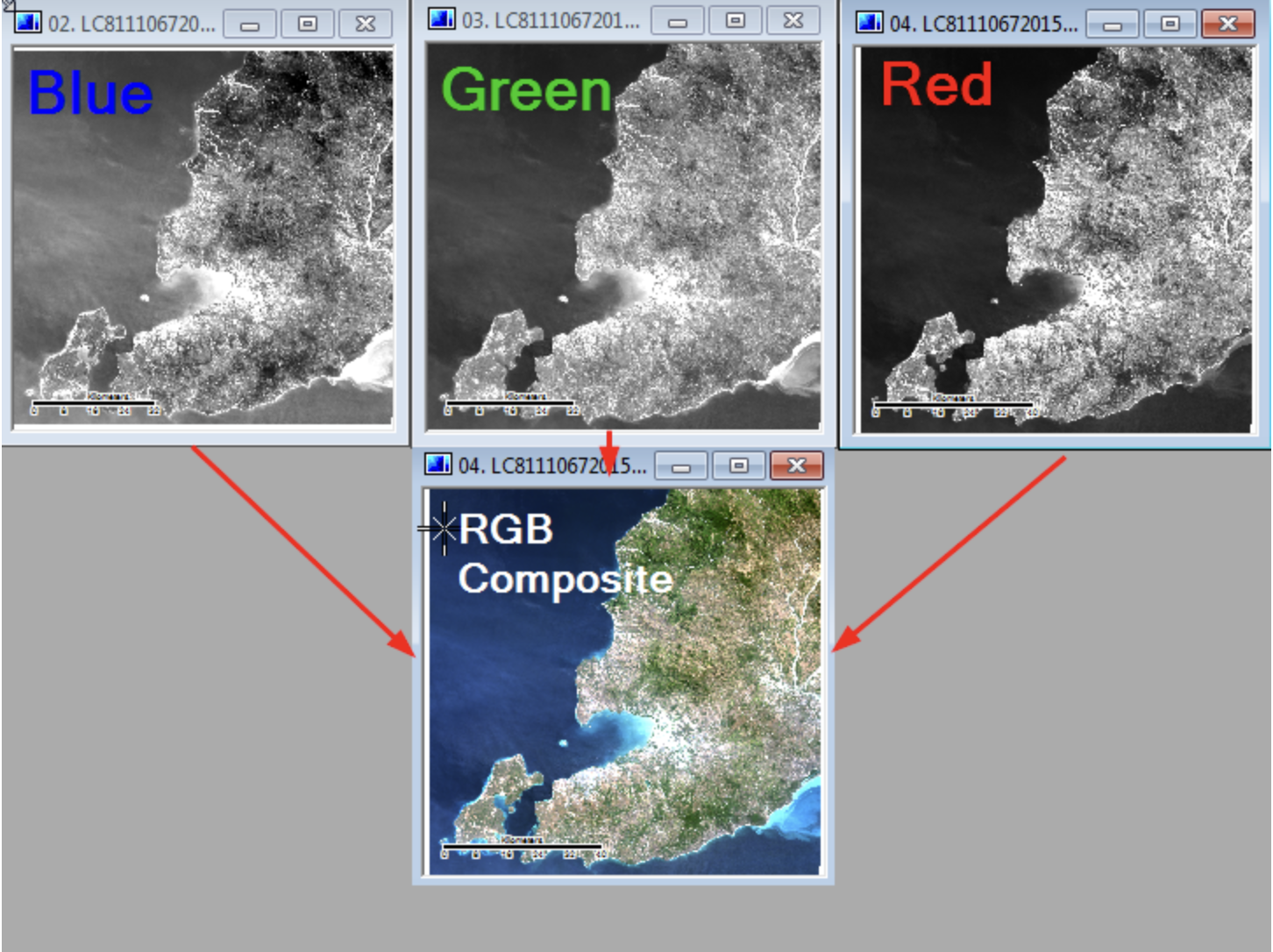 Natural Color RGB
Combines three channels (two visible and one near-infrared) to make a colorized version of the visible imagery
Surface ice/snow and ice clouds all show as differing shades of cyan (light blue)
It is not useful at night
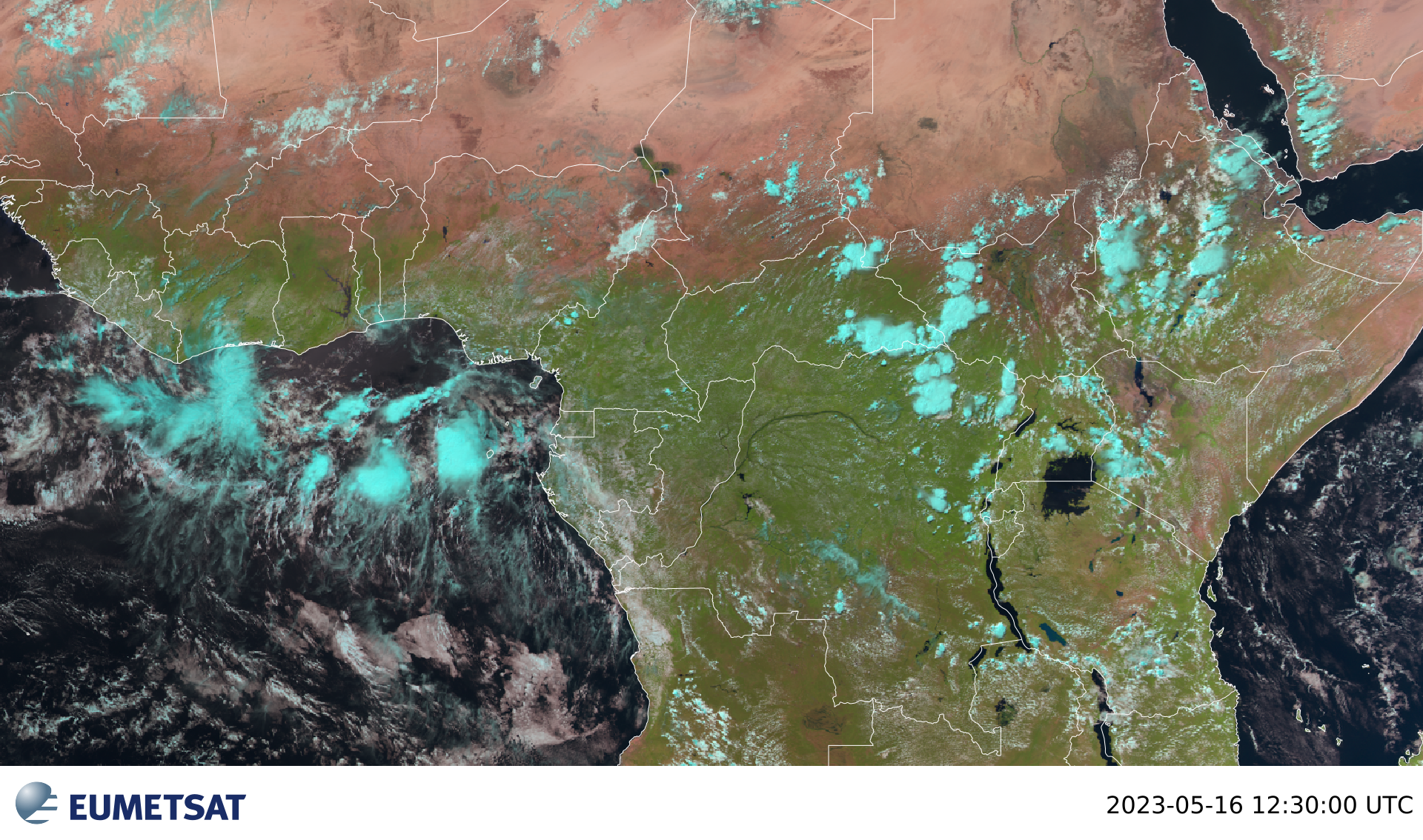 Natural Color RGB
Most surface features look realistic in this product:
grasslands and forests are typically green
water appears black
desert is tan to reddish brown
clouds are white-pink
Example with a mixture of ice and water clouds
Natural Color RGB
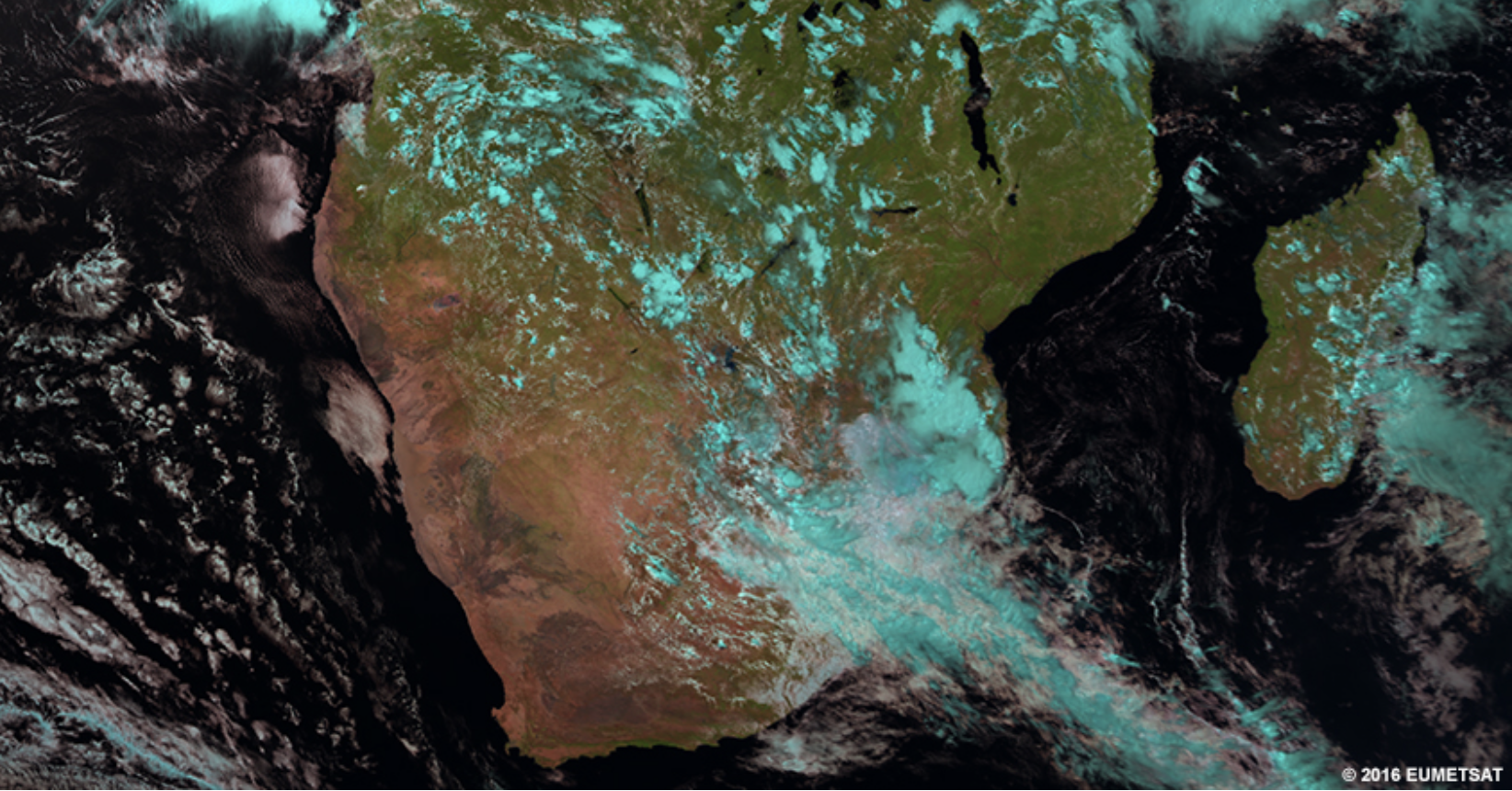 Dust RGB
Combines information from several IR channels and channel differences in order to highlight dust; shades of bright pink in this RGB
Daytime, bright pink areas are always dust and very thick dust can appear dark magenta.
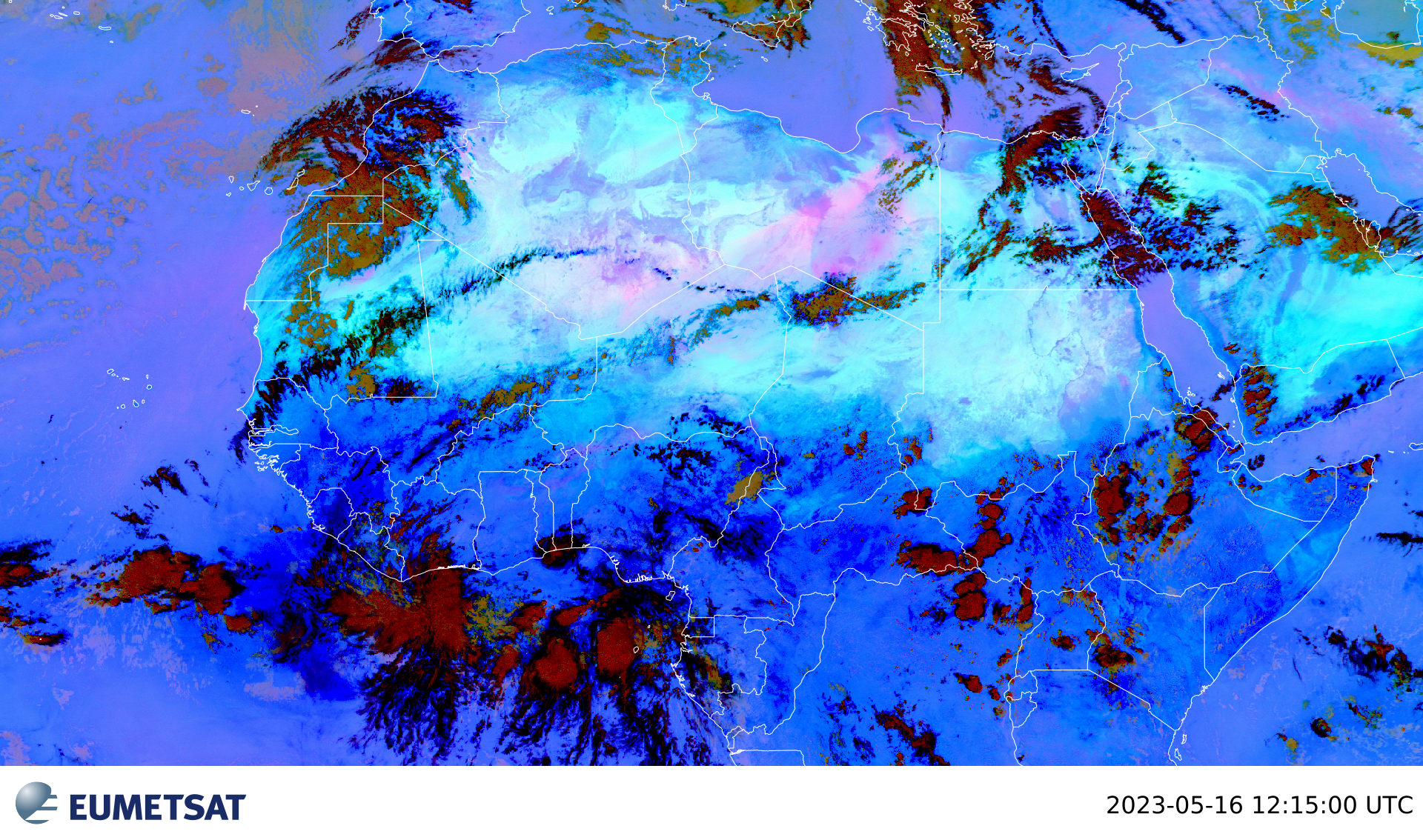 Dust RGB
At night, dust ranges in colour from pink to purple or purple-blue. The pinker the dust area, the higher its cloud-top is. Likewise, the bluer the area, the lower the dust cloud top
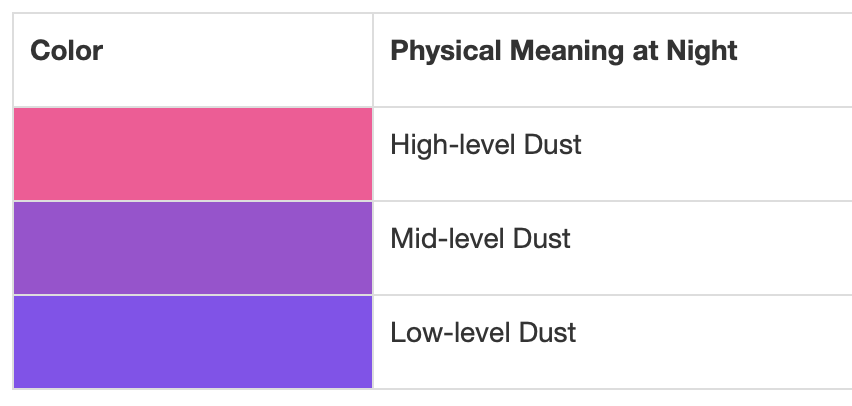 Dust RGB
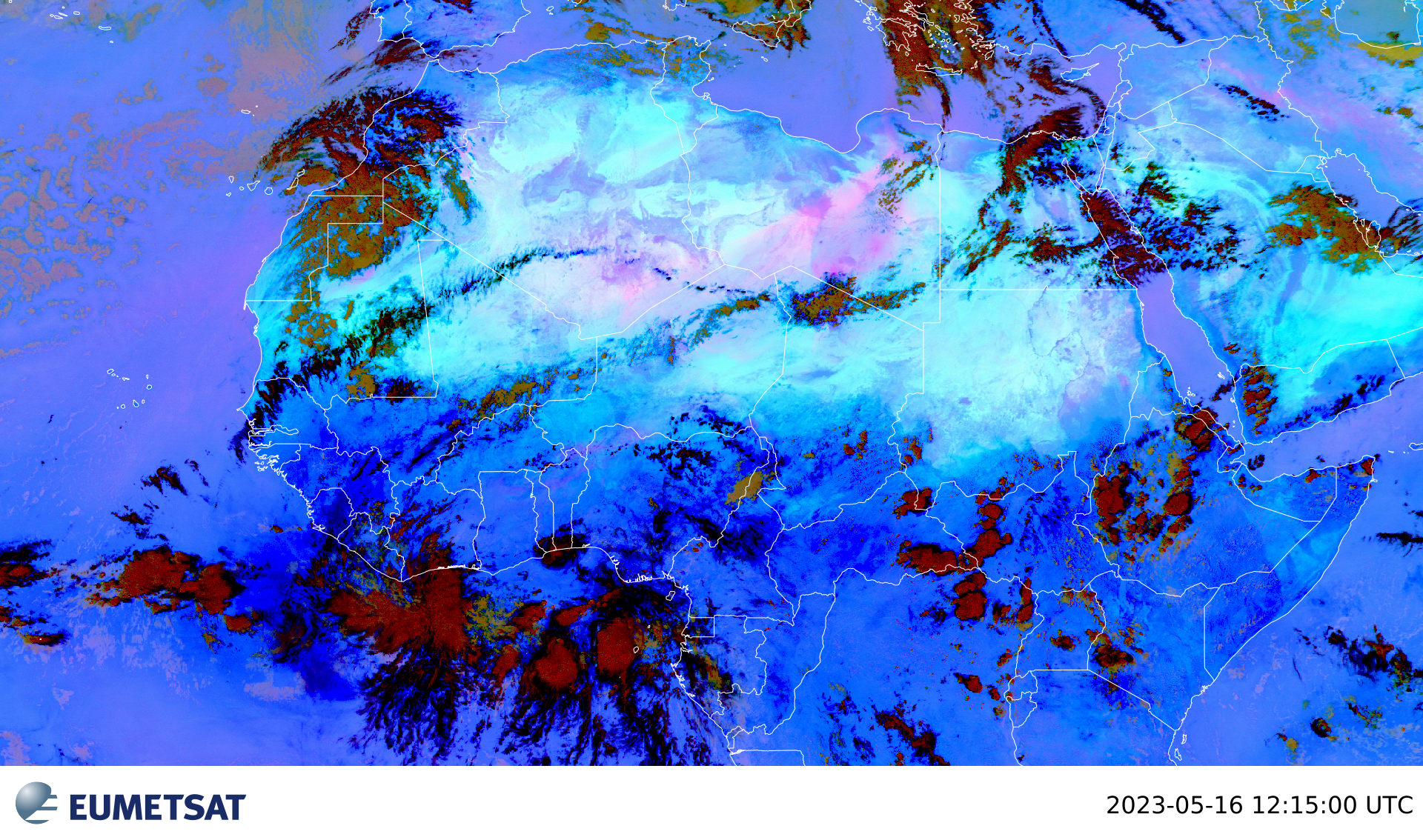 Severe Convection = Convection RGB
Shows areas of active thunderstorms with strong updrafts in colours ranging from red (less intense convection) to yellow (most intense convection)
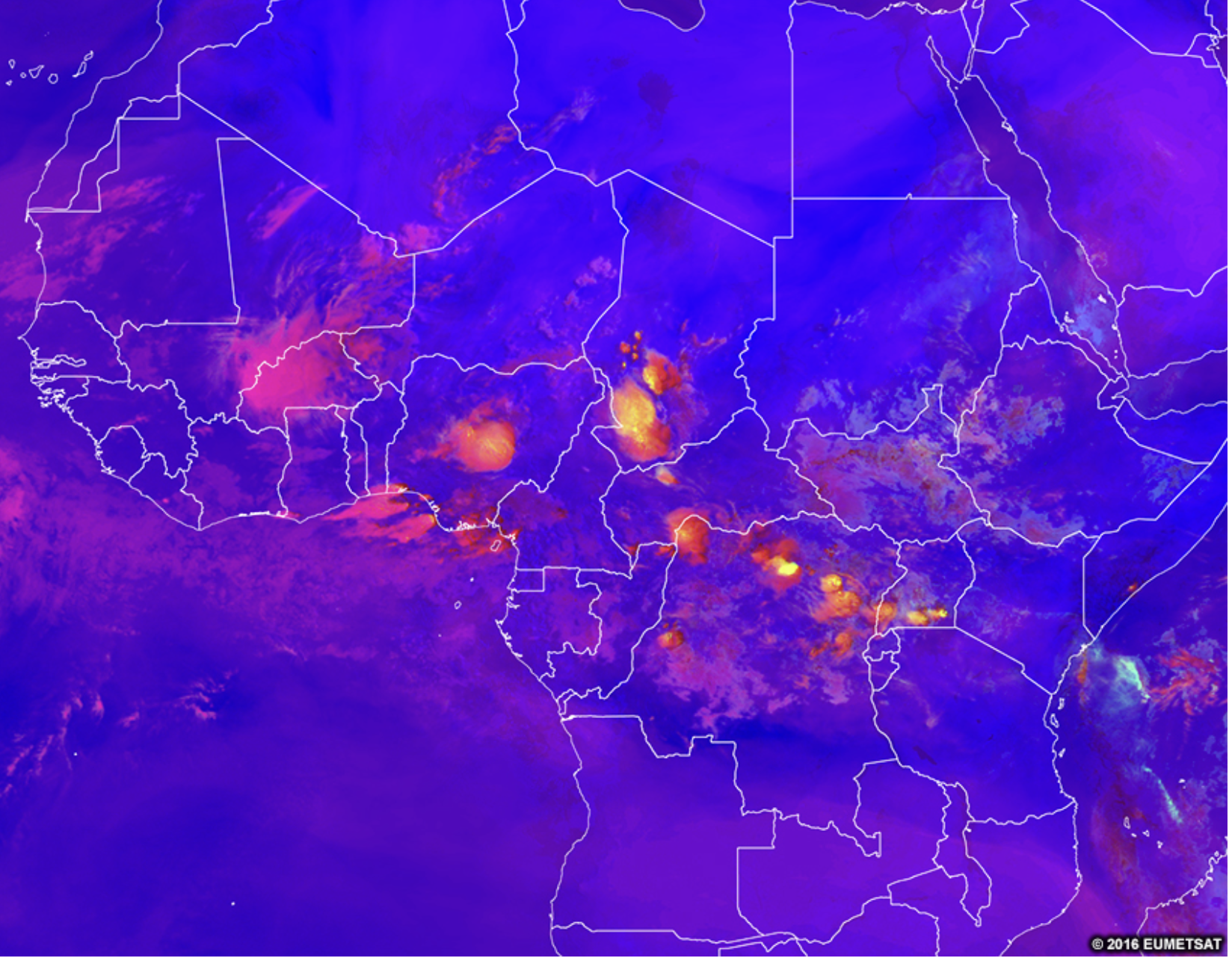 Severe Convection = Convection RGB
Combination of visible, infrared and water vapour channels and channel differences; can be used only during the day.
Tall, thick clouds initially appear red. 
Over time, as the updraft generates and pushes more ice crystals upward, the tops will appear more yellow. 
Later on, the yellow areas may grow horizontally as small ice crystals fill out the anvil of the storm.
Severe Convection = Convection RGB
Dissipating yellow colours indicate that the updraft is weakening
Night Microphysics RGB = Fog/Low Clouds RGB
Combination of three different IR channels and channel differences; can be used any time of day, but night microphysics RGB is tuned for night-time
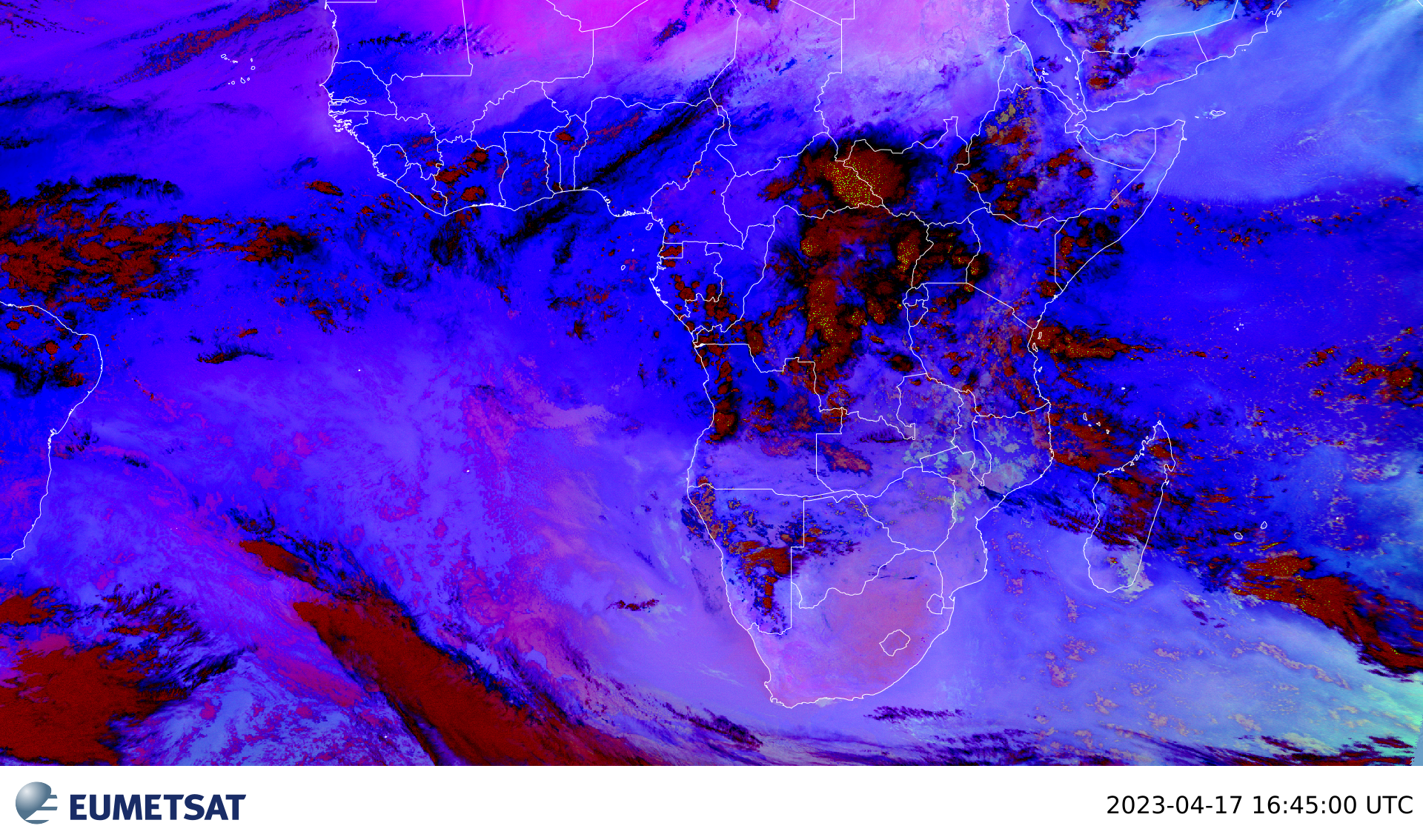 Night Microphysics RGB = Fog/Low Clouds RGB
Colours are controlled heavily by the cloud-top temperature and cloud-top temperature difference between channels
This also depends on season, viewing angle or overall temperature profile. Generally, low clouds/fog appear: 
green in the mid- and high-latitude cold seasons and during cold weather regimes
light blue in the mid- and low-latitude warm season and during warm weather regimes
Helps identify night-time low-level clouds and fog, determine cloud heights.
Night Microphysics RGB = Fog/Low Clouds RGB
In the tropics, low-level stratiform clouds are light blue. Mid-level clouds are pinkish to brownish, and high-level cirrus are black to dark blue
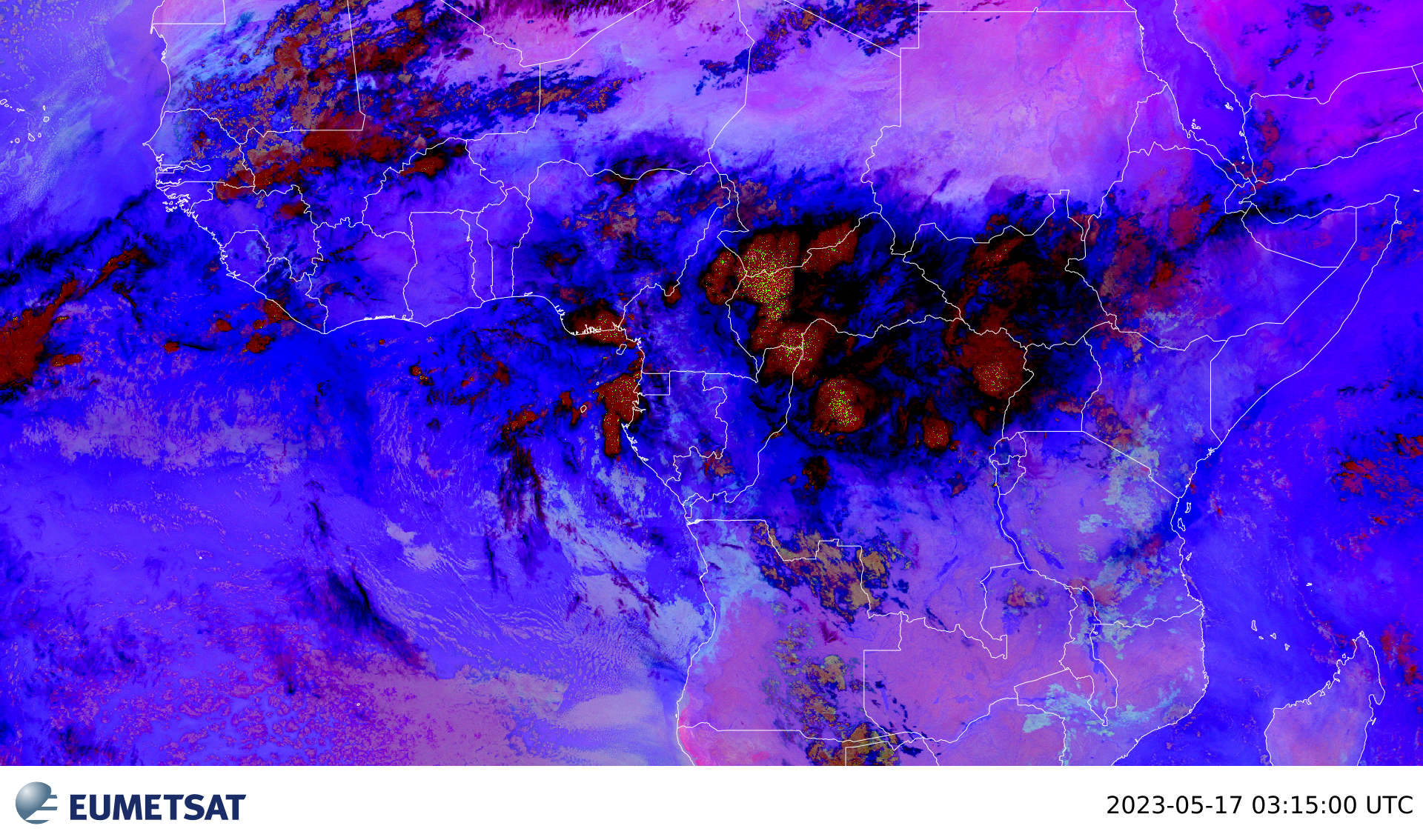 [Speaker Notes: In the tropics, low-level stratiform clouds are light blue. Mid-level clouds are pinkish to brownish, and high-level cirrus are black to dark blue]
Day Microphysics RGB
Combines information about the cloud brightness, cloud particle phase and size, and cloud top temperature in order to analyze convective clouds as well as other cloud and surface features
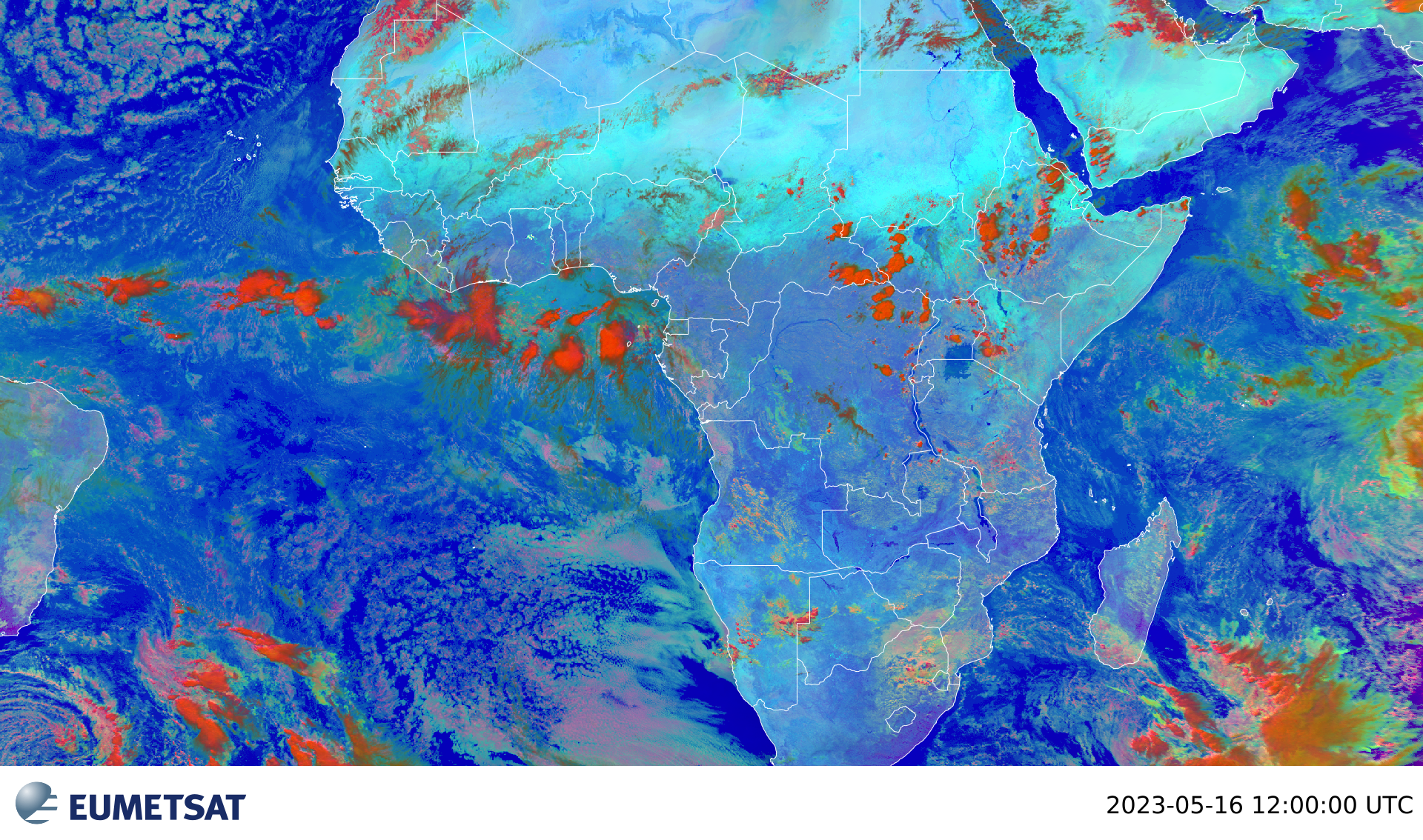 Day Microphysics RGB
The cloud particle phase and size can be qualitatively determined to estimate if strong updrafts are associated with the convection or if warm rain processes are active. Identification of cloud types, including fog and low stratus as well as fires, snow, and contrails
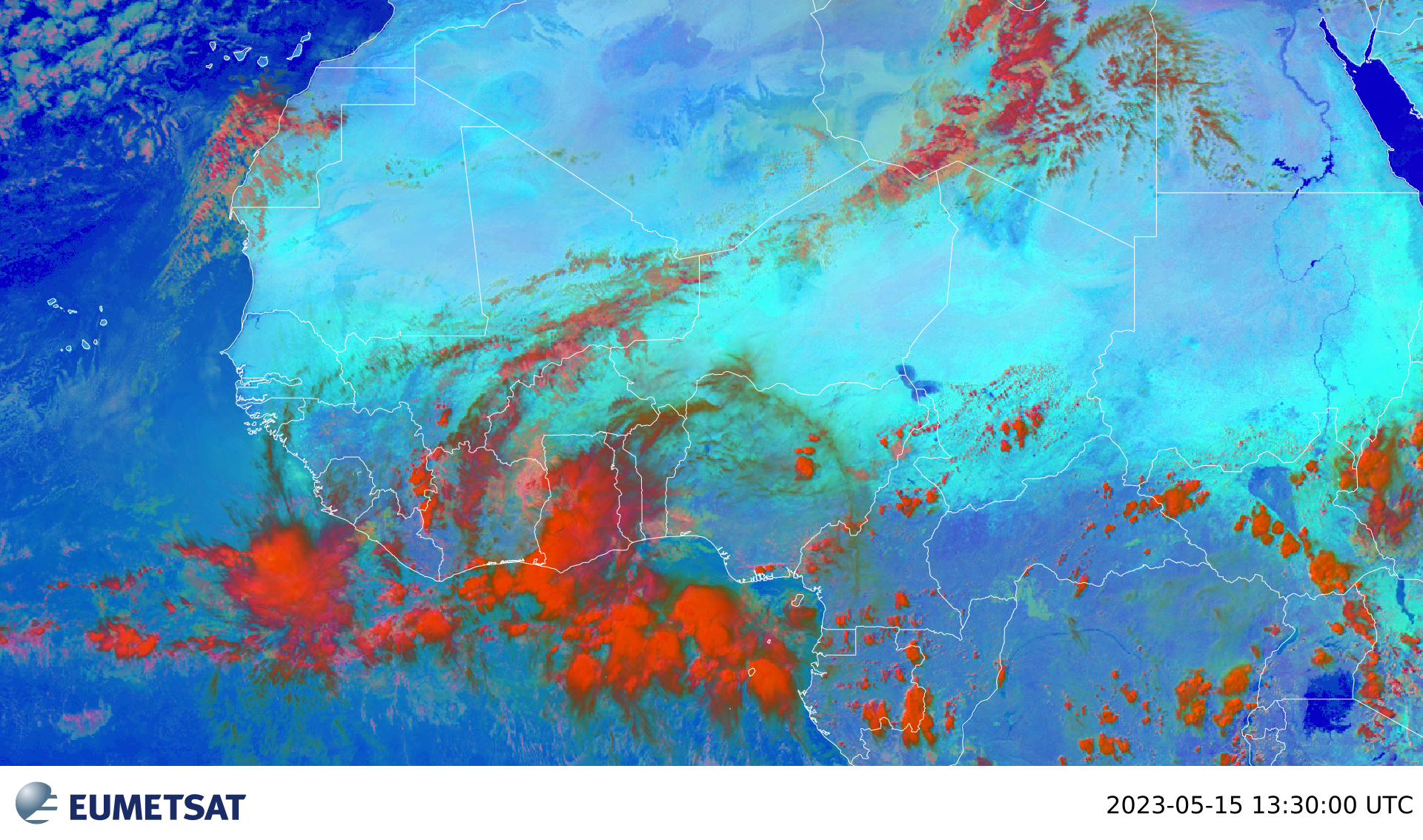 [Speaker Notes: Thick, small ice, high cloud , Cb, strong convection, likely precip 
Thick, large ice, high cloud Cb, weak convection, likely precip (dark orange, red),Thin, small ice, high cloud, Cirrus (green to dark green), Thick, large drops, mid cloud Supercooled water cloud (tan to light orange)]
Airmass RGB
Based upon data from IR and WV channels
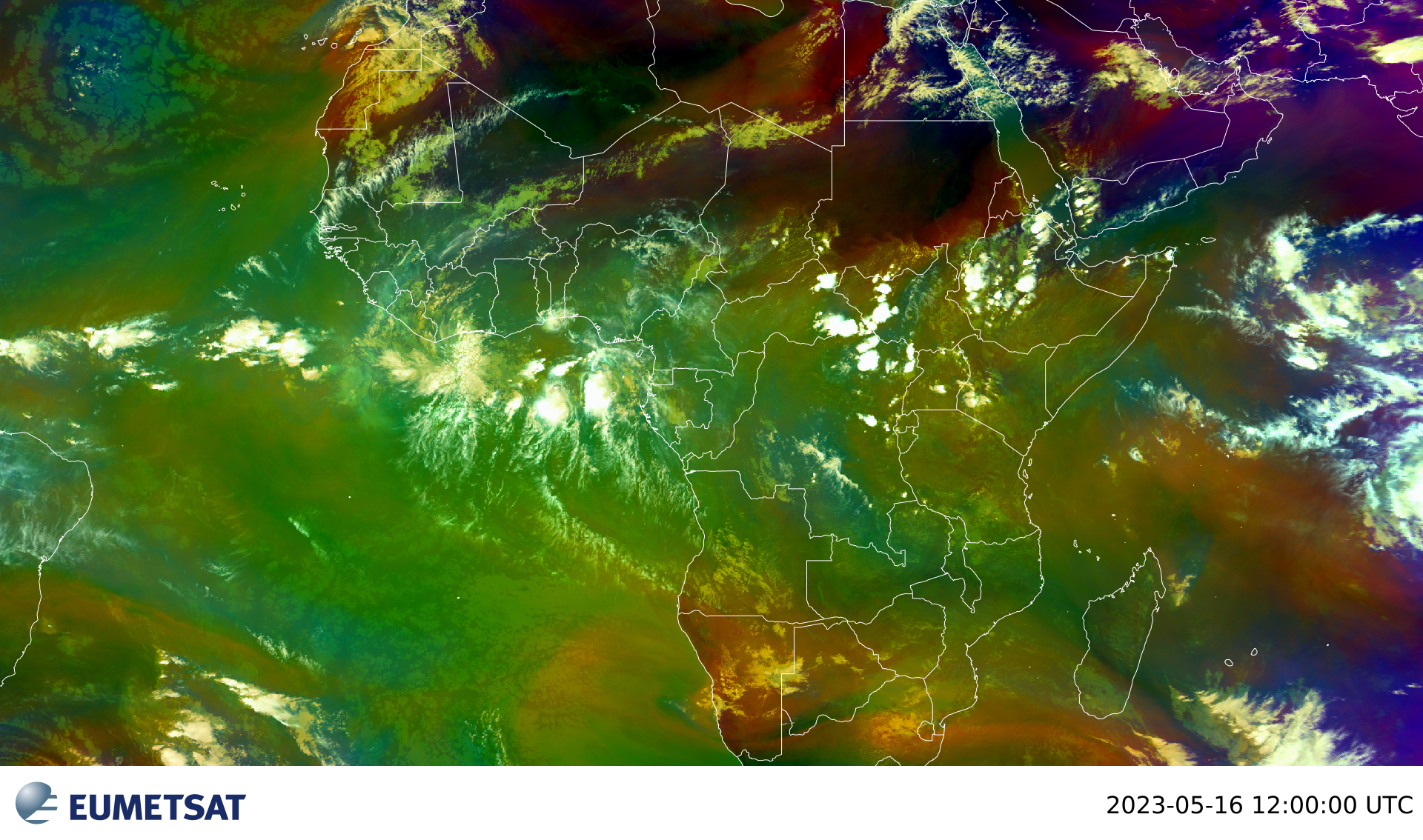 Airmass RGB
Designed and tuned to monitor 
Distribution of different air masses 
Evolution of cyclones, in particular rapid cyclogenesis
Jet streaks and 
PV (potential vorticity) anomalies
Airmass RGB
A
B
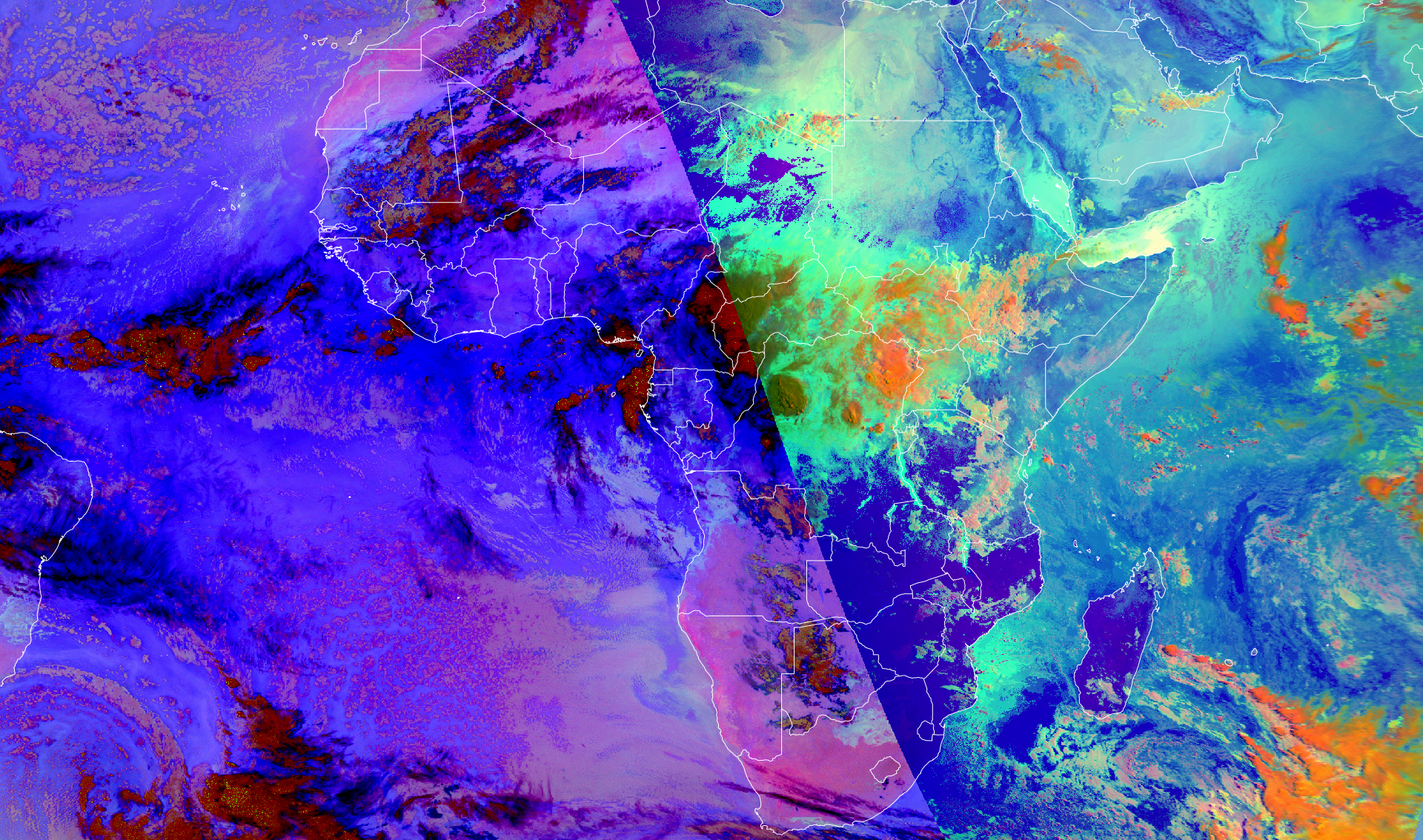 DERIVED PRODUCTS
DERIVED PRODUCTS - CAPE
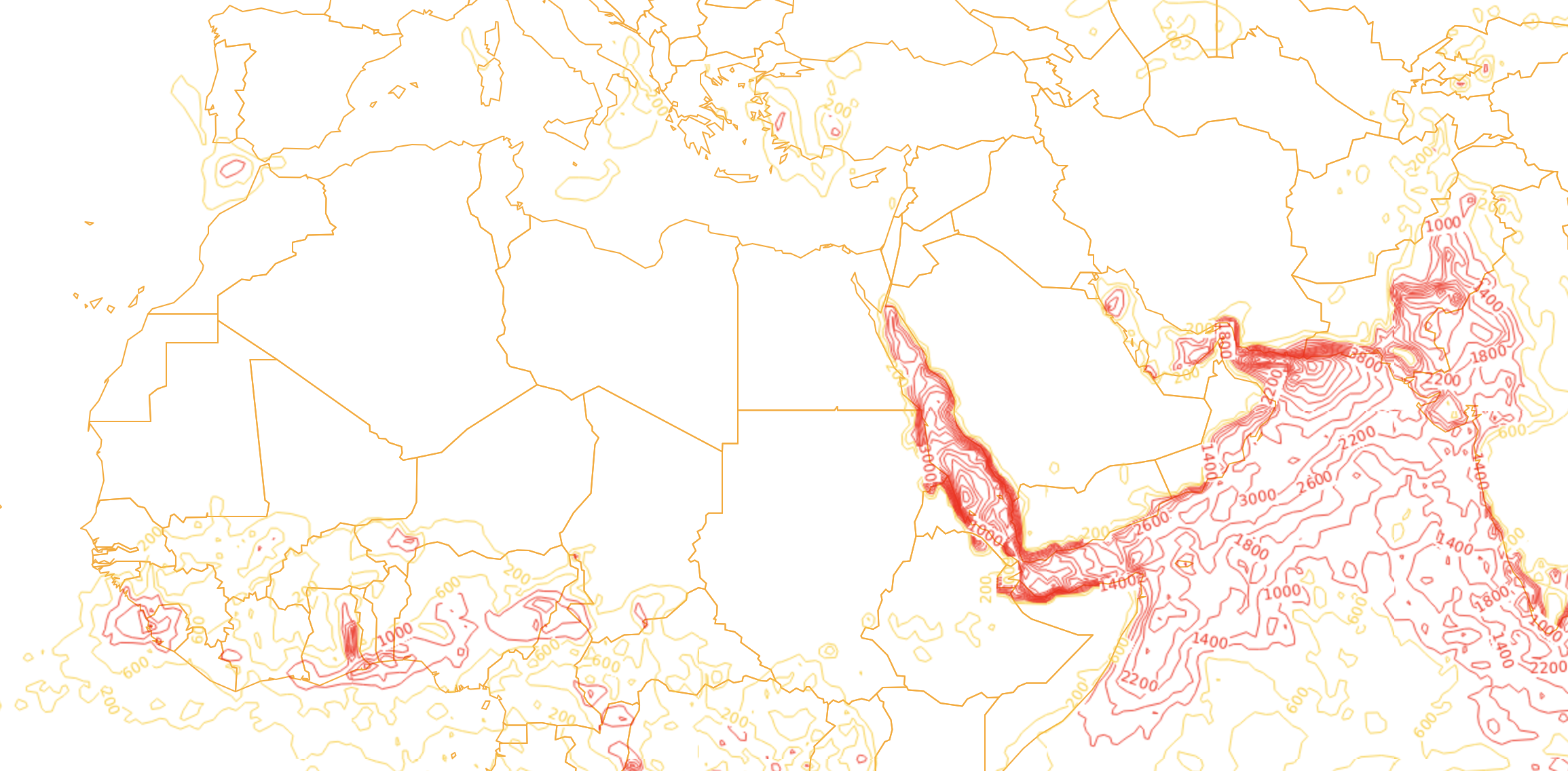 DERIVED PRODUCTS – SEVERE CONVECTION AND 850HPA WIND
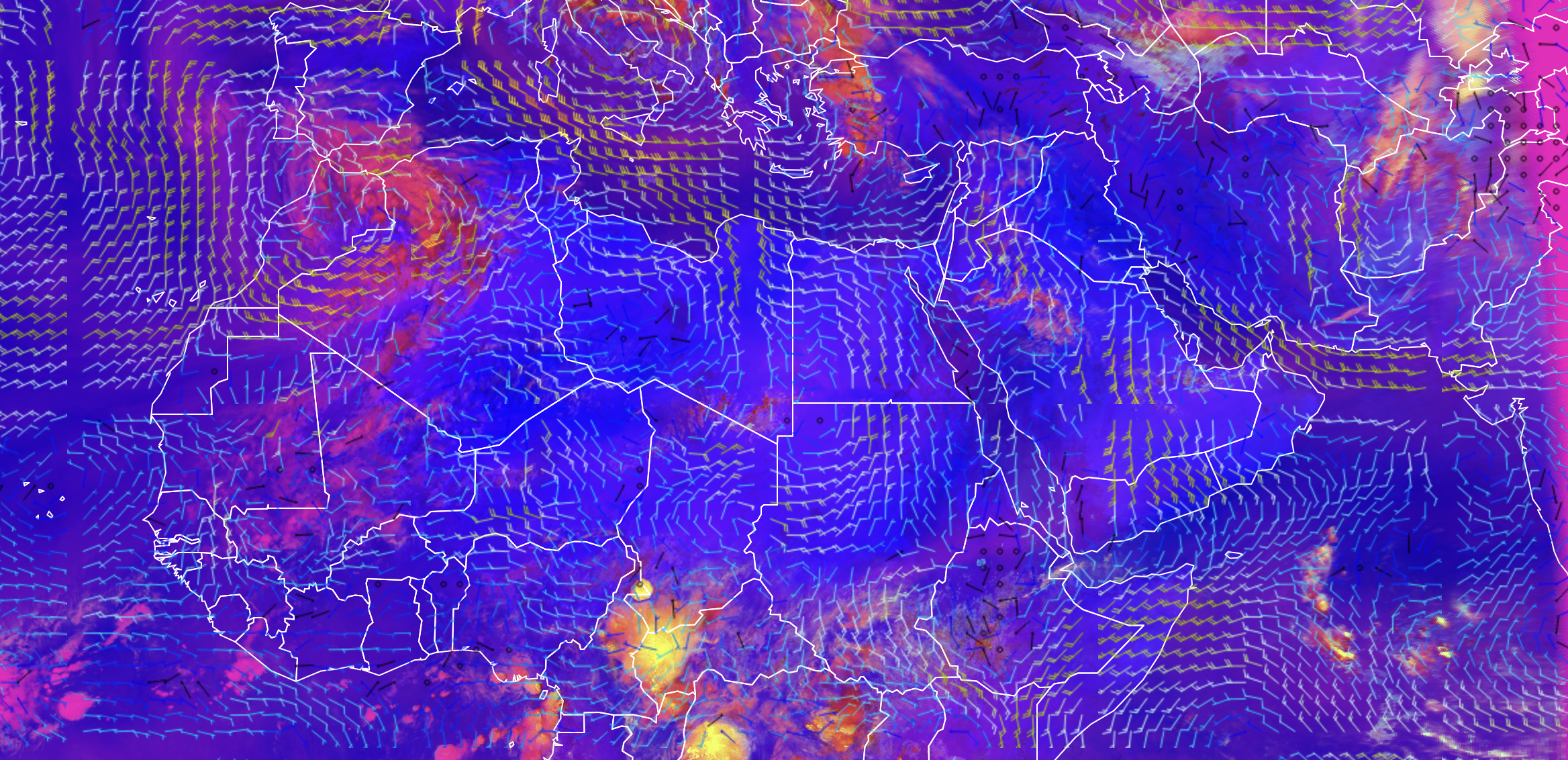 DERIVED PRODUCTS – MSLP
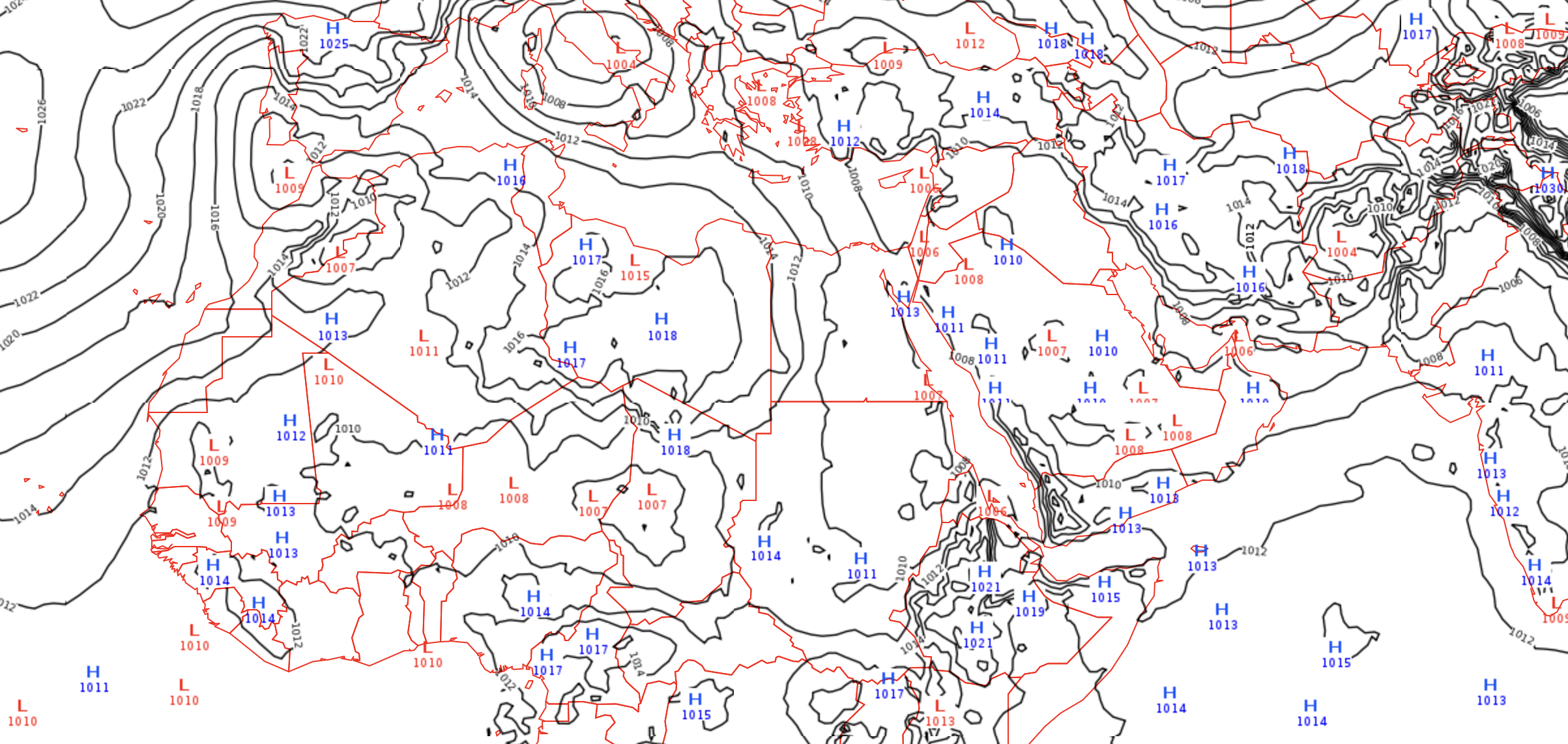 DERIVED PRODUCTS – IR 10.8 AND MSLP
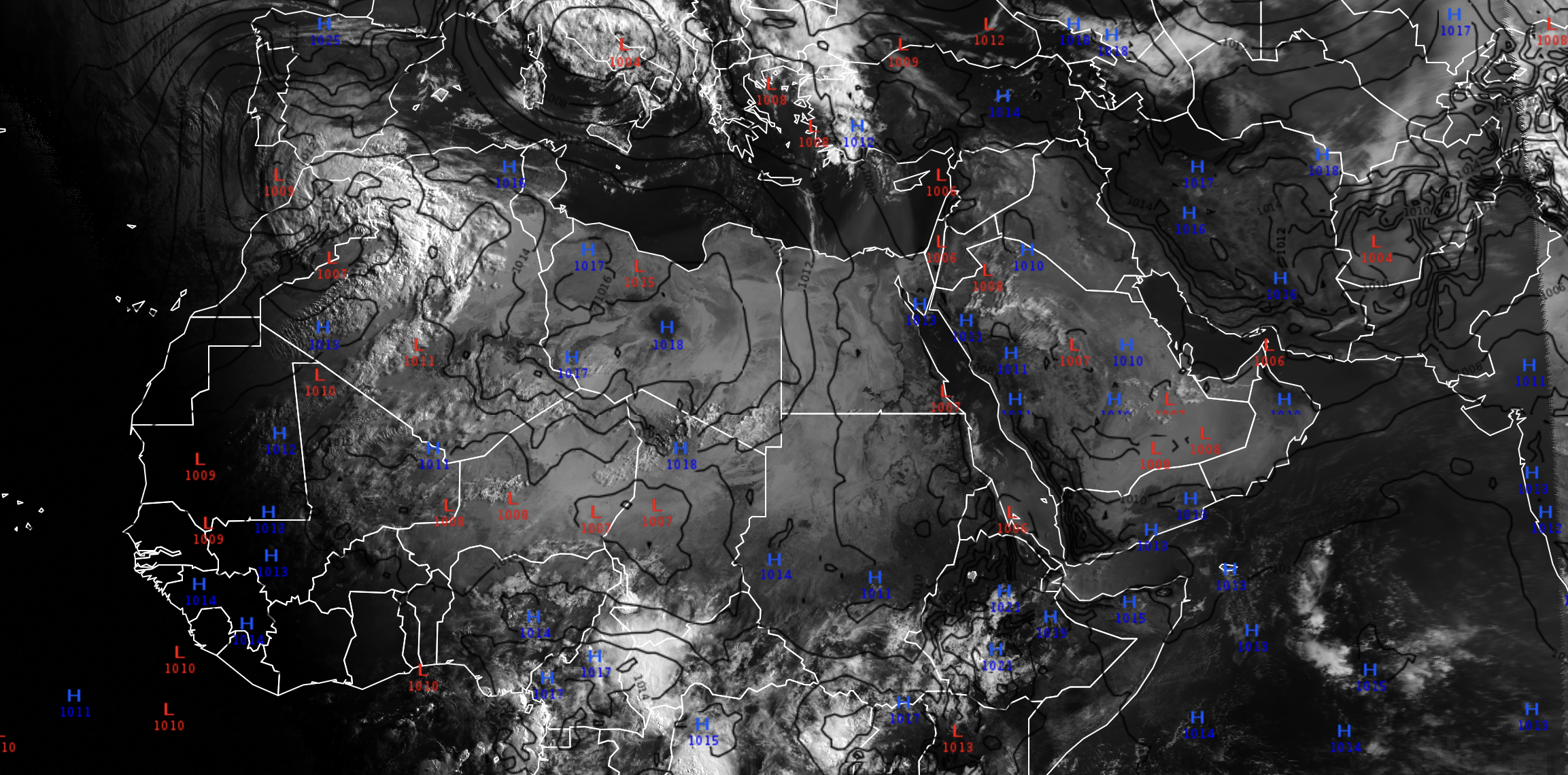 READ MORE HERE
Multispectral Satellite Applications: RGB Products Explained
Basic Satellite Imagery Interpretation
MSG CHANNELS  Interpretation Guide
... NEXT... Where do you find all these incredible satellite products?